Relatório de gestão para contas de 2018Contexto
Novembro/2018
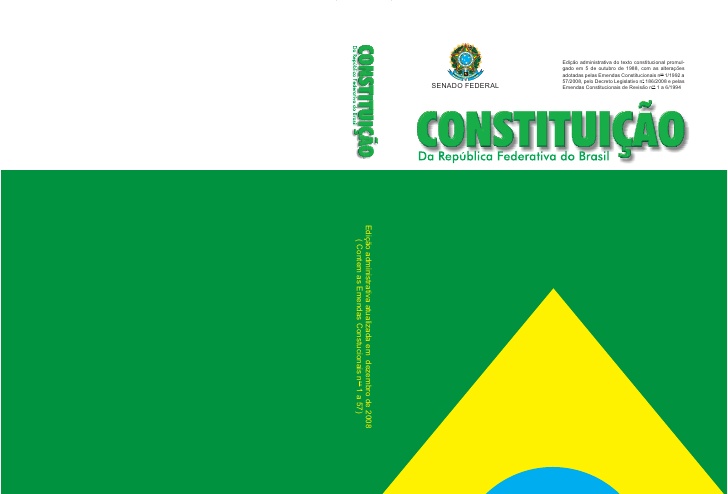 Prestará contas qualquer pessoa física ou jurídica, pública ou privada, que utilize, arrecade, guarde, gerencie ou administre dinheiros, bens e valores públicos ou pelos quais a União responda, ou que, em nome desta, assuma obrigações de natureza pecuniária.
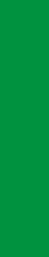 Contexto
Prestação de contas: obrigação constitucional
Direito do gestor de apresentar sua manifestação sobre sua gestão e seus resultados: governança
Contexto
Percepção de que as contas pode ser melhoradas em termos de transparência, de demonstração do valor da unidade, de fator de indução à boa gestão e de eficiência geral do processo em si.
Estudos e avaliações dentro do Tribunal sobre a estratégia da prestação de contas.
[Speaker Notes: No entanto, o Tribunal verificou críticas à forma como as contas vinham sendo apresentadas. Havia uma constatação de que os relatórios de gestão não eram capazes, em média, de demonstrar de modo claro e estruturado os resultados alcançados pela gestão, assim como a forma como os recursos disponíveis foram manipulados e organizado. 
Muitos relatórios de gestão eram elaborados por meio de listagens de atos de gestão, tais como licitações, compras, contratos, despesas realizadas, pessoal contratado, etc. Por outro lado, esses relatórios informavam de forma fragmentada os resultados de algumas áreas de atuação da unidade. 
No entanto, havia pouca informação acerca de como a organização dos recursos estava associada ao alcance dos resultados, o que não permitia avaliar se a estratégia referente a esses capitais foi adequadamente desenvolvida.]
DELIBERAÇÕES PARA EVOLUÇÃO DAS CONTAS
Acórdão 3.062/2016-Plenário
Determinação à Segecex para que se exijam nas contas informações sobre a governança, tais como:
pessoas e competências
liderança organizacional e sistema de governança
relacionamento com partes interessadas
estratégia organizacional
gestão de riscos e controle interno
[Speaker Notes: Também não era devidamente abordada a capacidade de os resultados alcançados e informados satisfazerem as necessidades reais dos clientes e estarem alinhados com os objetivos institucionais. Tais elementos de informação correspondem aos mecanismos de governança, que vêm sendo buscado nos últimos anos, especialmente em função da valorização da estrega dos bens e serviços públicos de que a sociedade realmente está precisando, tanto em ternos qualitativos como quantitativos.
E a evolução do grau de maturidade social, administrativo e político da sociedade traz consigo não apenas a compreensão dos mecanismos que o Estado utiliza para sua atuação e entrega de bens e serviços, mas também a percepção da importância de uma gestão eficiente e honesta, especialmente em um cenário de escassez de recursos e aumento das demandas sociais. Mais uma vez, aqui, os mecanismos da governança, como liderança, relacionamento com os interessados (internos e externos), estratégia, supervisão, controles internos e gestão de risco.]
DELIBERAÇÕES PARA EVOLUÇÃO DAS CONTAS
Acórdão 2.698/2016-Plenário

Determinação à STN para que oriente no sentido de aumentar a qualidade da divulgação de informações em sítios eletrônicos das unidades prestadoras de contas.
[Speaker Notes: Outro fator que ganhou importância foi a accountability, que corresponde à união da capacidade de prestar contas, de informar claramente o que foi feito em uma gestão, com a capacidade de deixar claras as competências e responsabilidades dos gestores envolvidos e destacados para a organização.]
DELIBERAÇÕES PARA EVOLUÇÃO DAS CONTAS
Acórdão 3.608/2014-Plenário
Aprovar o objetivo de aumentar a transparência, a credibilidade e a utilidade das contas públicas;

Segurança nas análises

Convergência para padrões e boas práticas internacionais
[Speaker Notes: Na verdade, a capacidade de prestar contas está associada também à habilidade de informar, identificando-se as informações e dados que são relevantes para esse fim e que vão ao encontro do que os clientes querem ou acham importante saber. Nesse caso, não apenas o conteúdo é importante, mas também a forma como a informação é apresentada, abrangendo a utilização de elementos gráficos, a construção de indicadores que sejam relevantes e pertinentes, a utilização de redação ou terminologia compreensível, a organização lógica e a inclusão de sínteses.]
NORMAS PARA O EXERCÍCIO DE 2018
Decisão Normativa 170/2018
Art. 3º A prestação de contas é composta pelo Relatório de Gestão, documento elaborado pelo gestor com fim de demonstrar, esclarecer e justificar os resultados alcançados frente aos objetivos estabelecidos, informando no mínimo: 
a. os objetivos e as metas definidos para o exercício; 
b. os resultados alcançados ao fim do exercício, demonstrando como a estratégia, a governança e a alocação de recursos contribuíram para o alcance dos resultados; 
c. as justificativas para objetivos ou metas não atingidos.
[Speaker Notes: Critérios de relevância, objetividade, clareza, concisão.
Demonstração do alcance dos resultados e do atendimento à missão da unidade, associado à demonstração das ações para proporcionar legalidade e eficiência aos atos praticados e às atividades da unidade. 
No caso dos indicadores, por exemplo, é importante que eles sejam abrangentes e considerem todos as frentes de ação da unidade, que estejam de acordo com as necessidades reais de produtos e serviços que precisam ser entregues. As metas também precisam ser colocadas de forma honesta, mediante a informação de quanto elas representam em relação ao que precisa ser alcançado na realidade do momento e de que forma elas estão inseridas nas estratégias de curto, médio e longo prazo.]
Indutores da mudança
Decreto 9.203/2017

Art. 3o  São princípios da governança pública:I - capacidade de resposta;II - integridade;III - confiabilidade  
IV - melhoria regulatória;V - prestação de contas e responsabilidade; eVI - transparência.
Indutores da mudança
Lei 13.303/2016

Art. 8º  As empresas públicas e as sociedades de economia mista deverão observar, no mínimo, os seguintes requisitos de transparência:
(...)
IX - divulgação anual de relatório integrado ou de sustentabilidade.
RELATÓRIO INTEGRADO
documento conciso sobre como a estratégia, a governança, o desempenho e as perspectivas de uma organização, no contexto de seu ambiente externo, levam à geração de valor em curto, médio e longo prazo.

(International Integrated Reporting Council)
[Speaker Notes: Relato integrado é um modelo de forma de informação que pressupõe que a unidade atue segundo princípios e estruturas integradas e controladas. Tem como vantagem ou benefício a capacidade de demonstrar como os recursos, ou capitais estão organizados e aplicados para a geração de resultados. Propicia a integração de capitais e valores financeiros e não financeiros, ou tangíveis e não tangíveis. Caso das universidades, valores gastos e resultados em termos de conhecimento e desenvolvimento científico. Fatores que não são facilmente contabilizados, mas cujo valor vem sendo cada vez mais reconhecido e valorizado.
O relato integrado também favorece à sustentabilidade, especialmente no sentido da continuidade.]
Ações de apoio por parte do TCU
Eventos

Orientações: 
Cartilha de relatório de gestão
Referencial de Governança

Acompanhamentos
[Speaker Notes: Ações do TCU para contribuir para a superação de desafios e lacunas.]
Obrigado!

Diretoria de Normas e Gestão de Contas
contas@tcu.gov.br
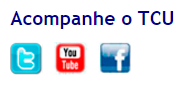